Taylor Cory
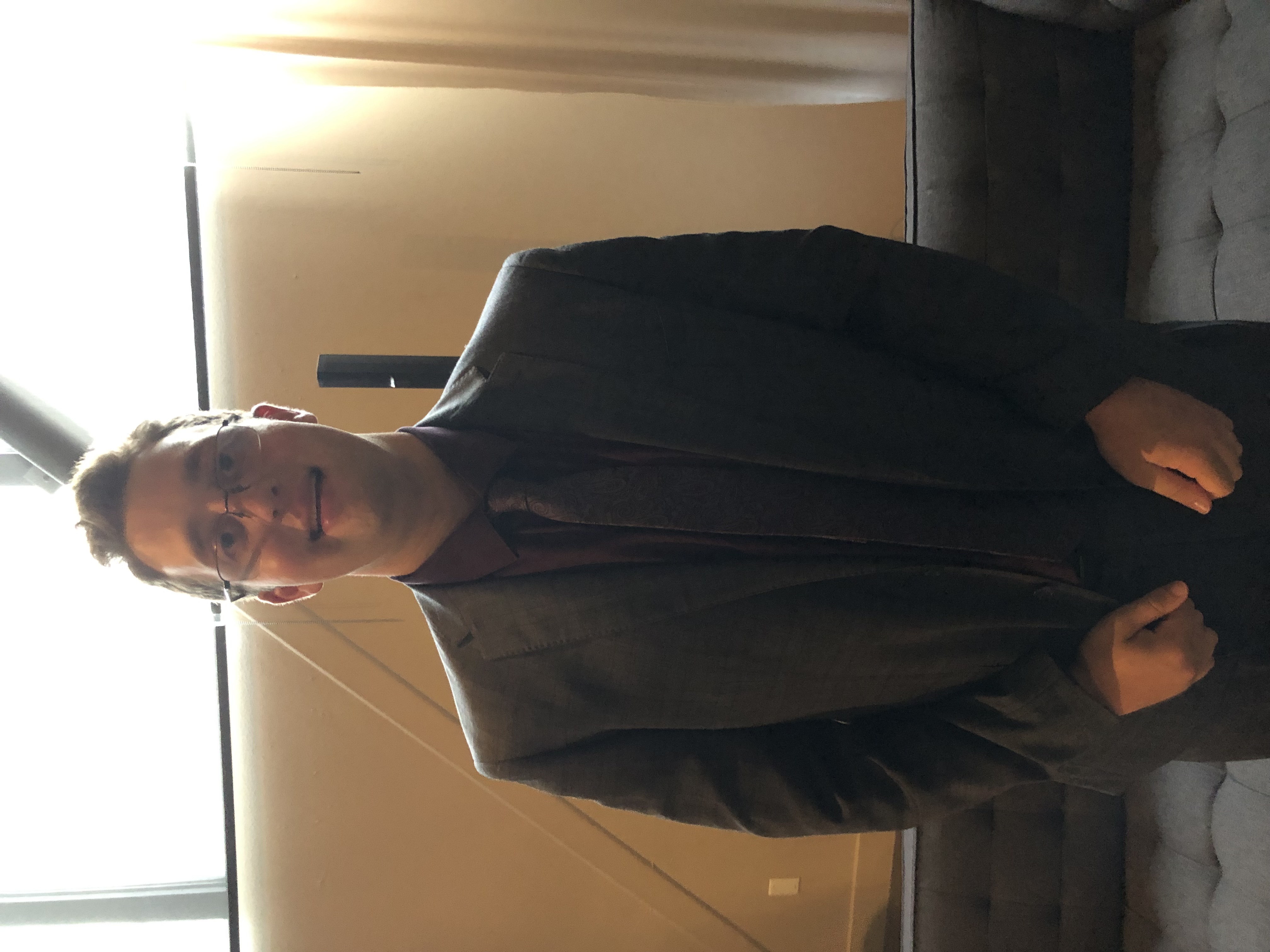 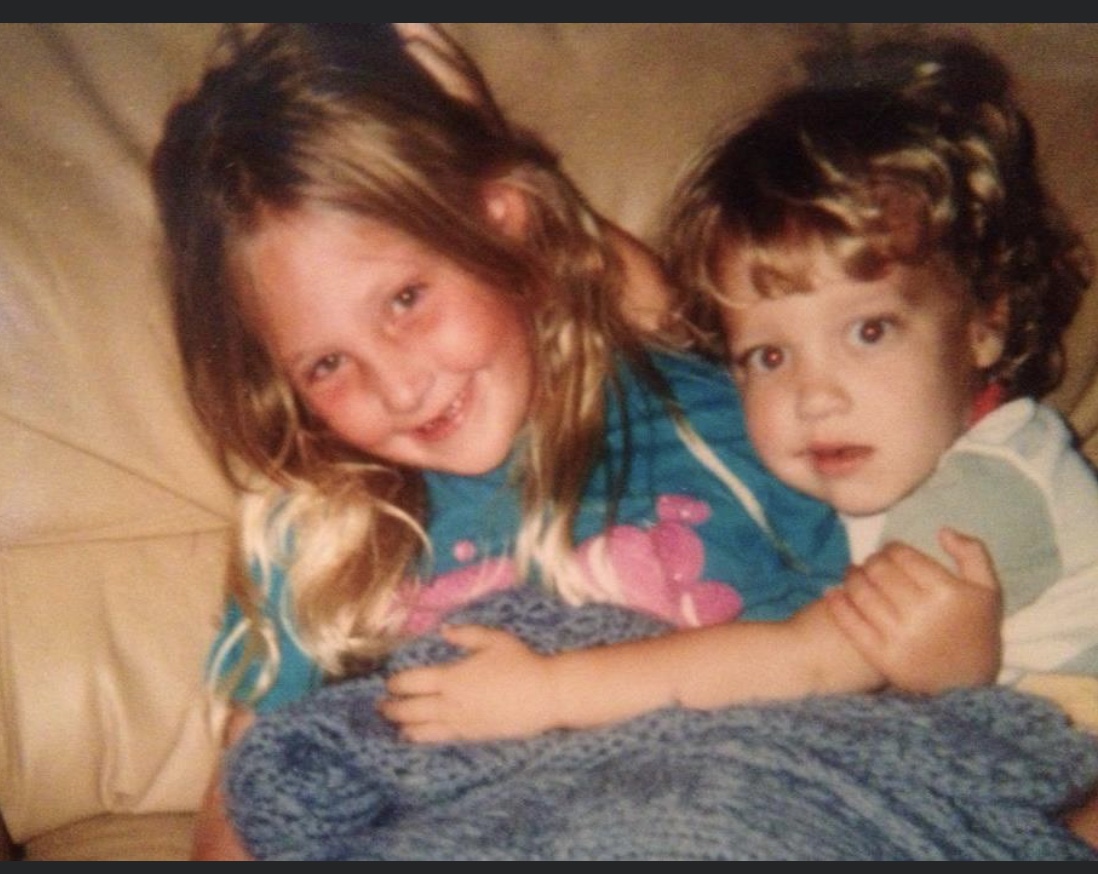 School
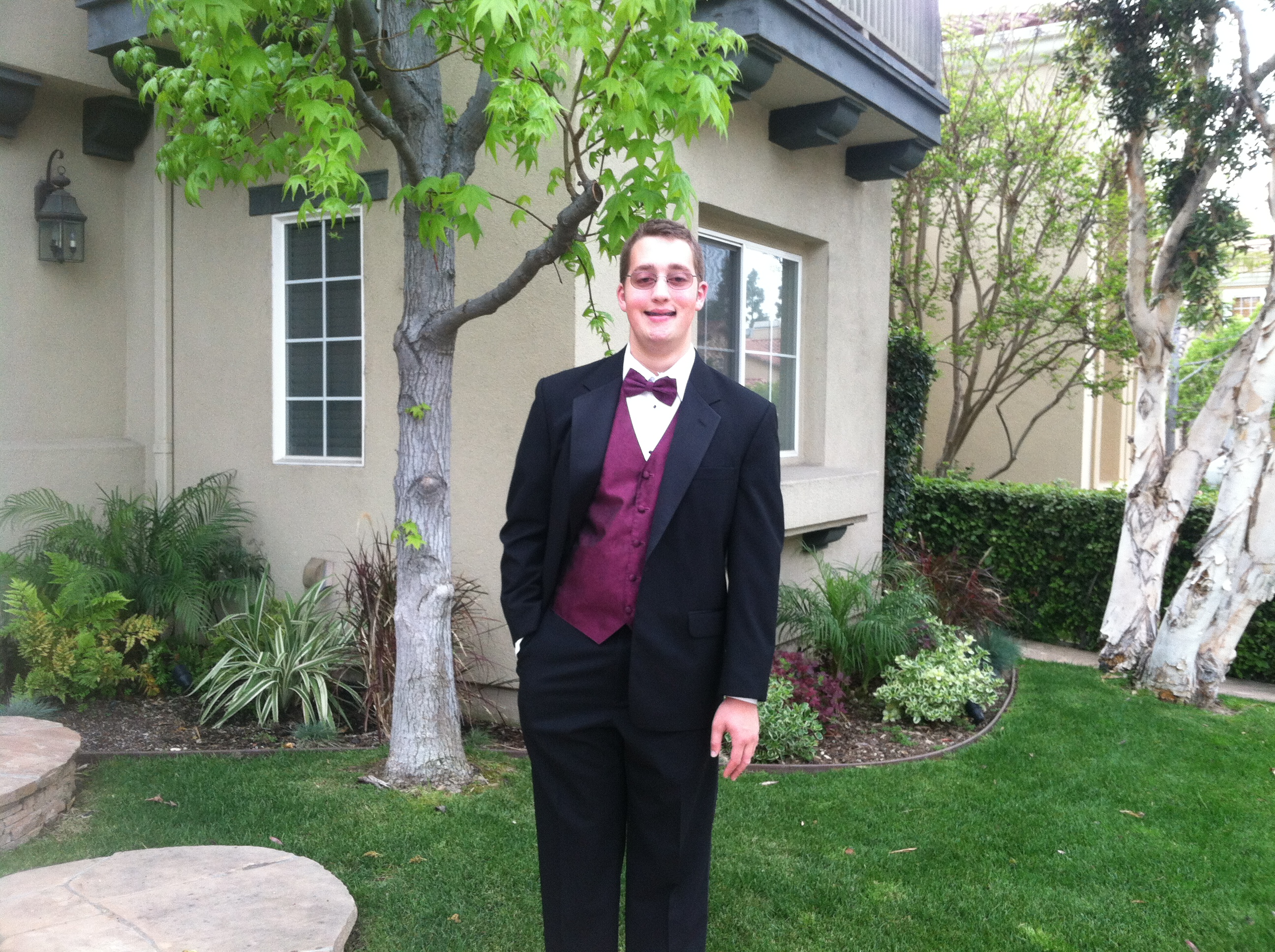 While at New Vista:
I Made Life Long Friends 
Went to Dances
Participated in Boy Scouts
Went to public school through 2nd grade
Found New Vista in 6th grade
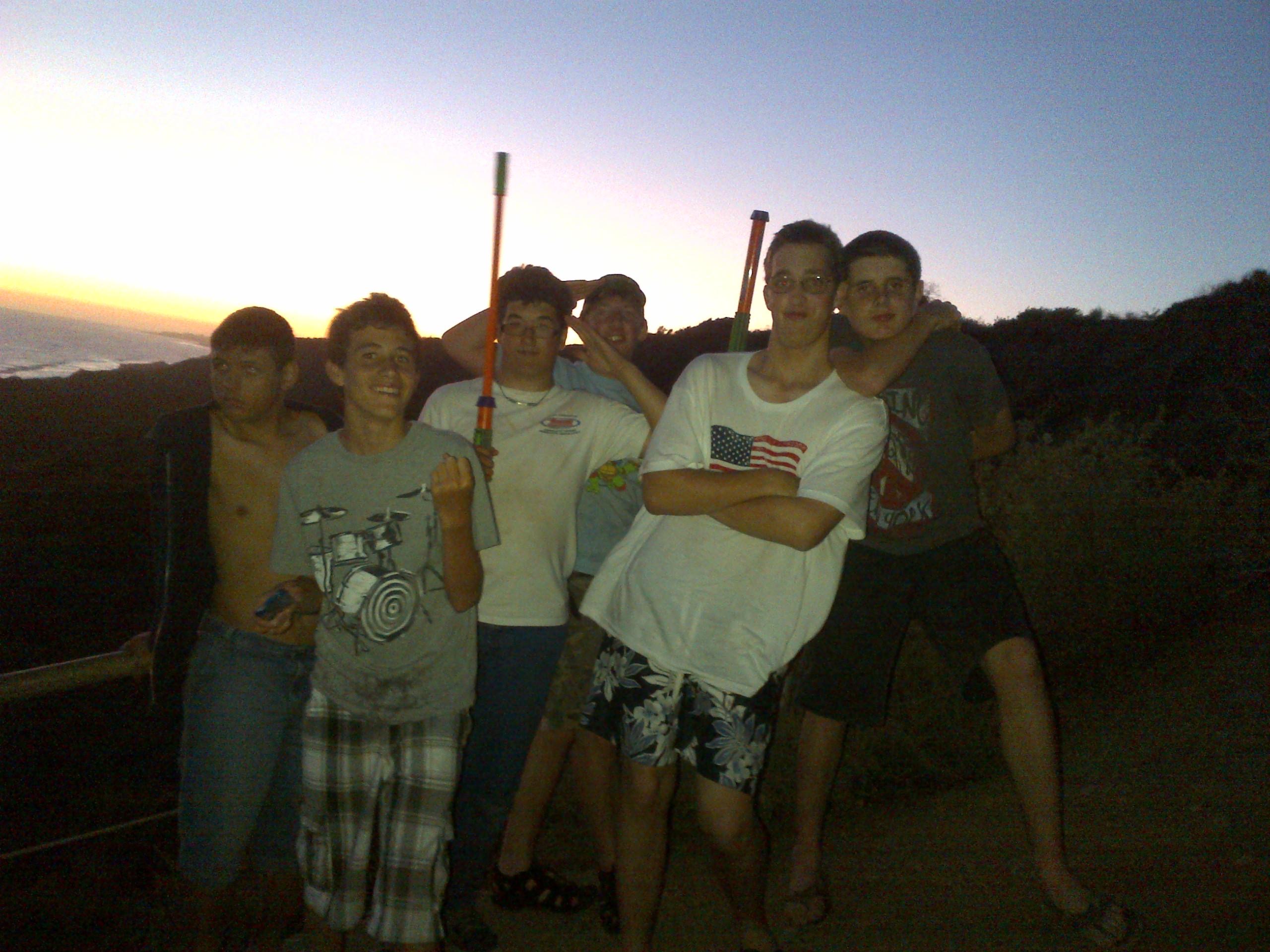 Activities
I have been involved in a lot of activities 
Social Skills Classes
Martial Arts 
Spirit League for 12 years
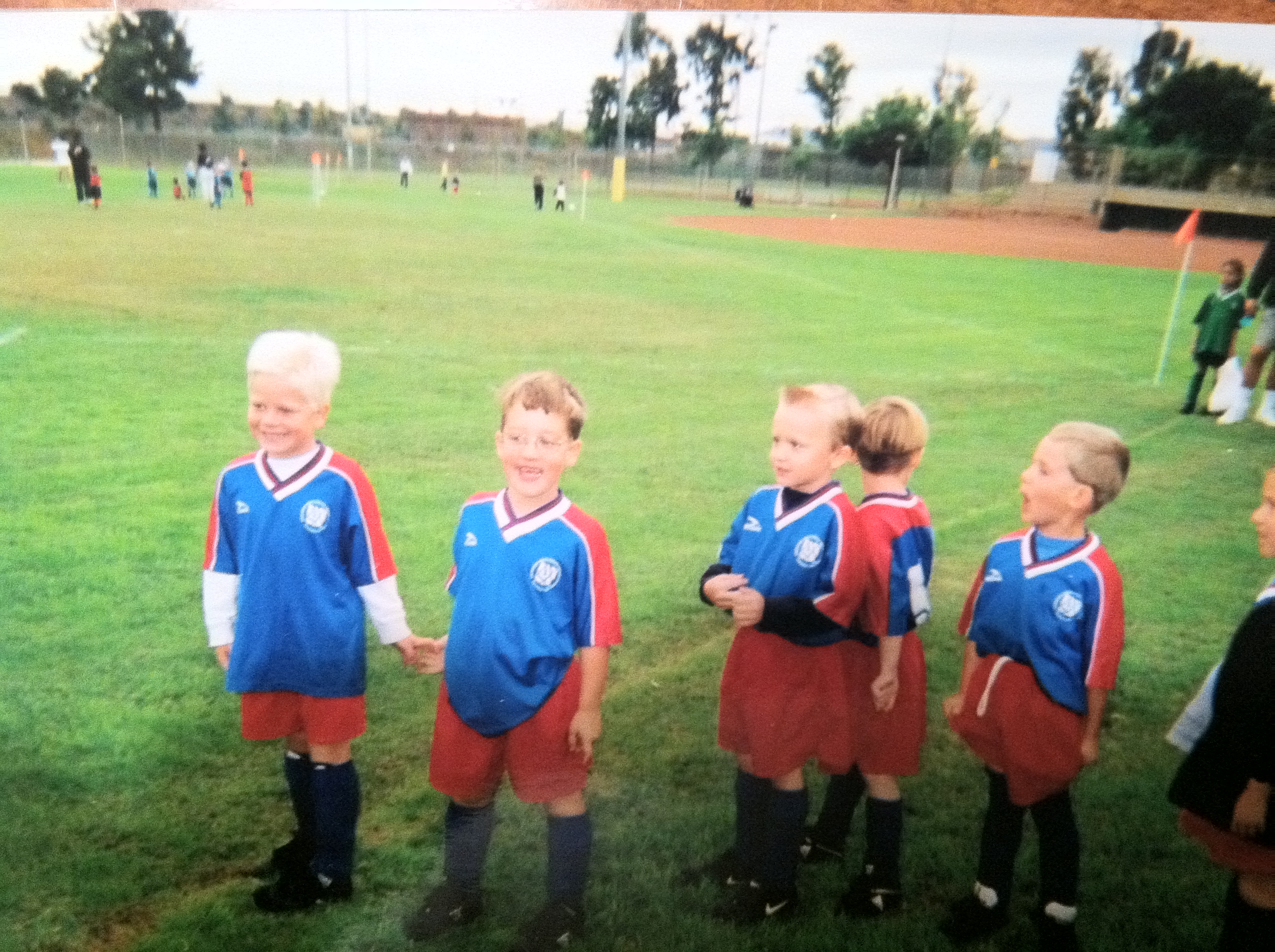 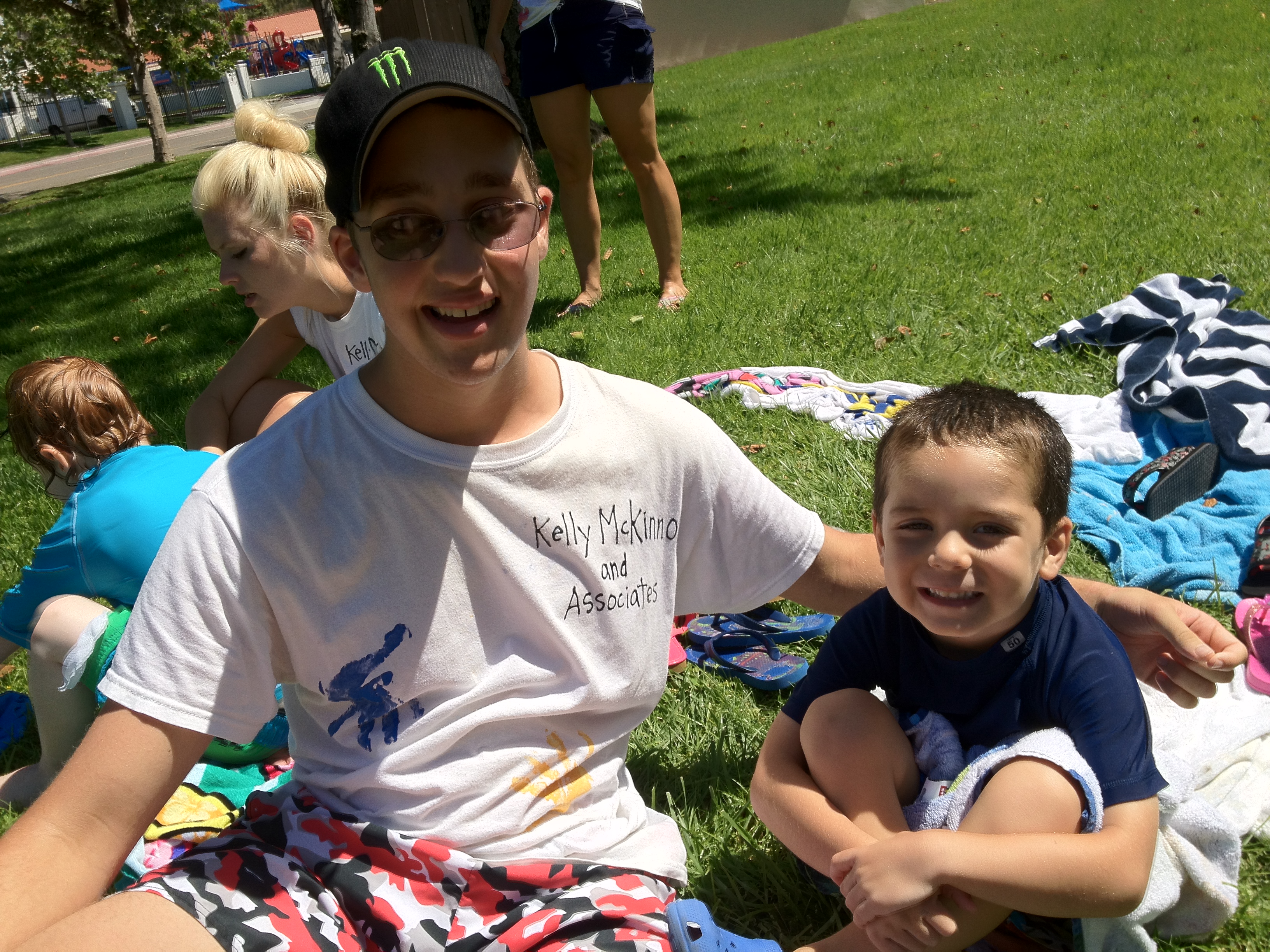 Spirit League
Spirit League for 12 years 
Was a team mentor
Asst. Coach during Soccer 
Participated Summer 2019 in adult program
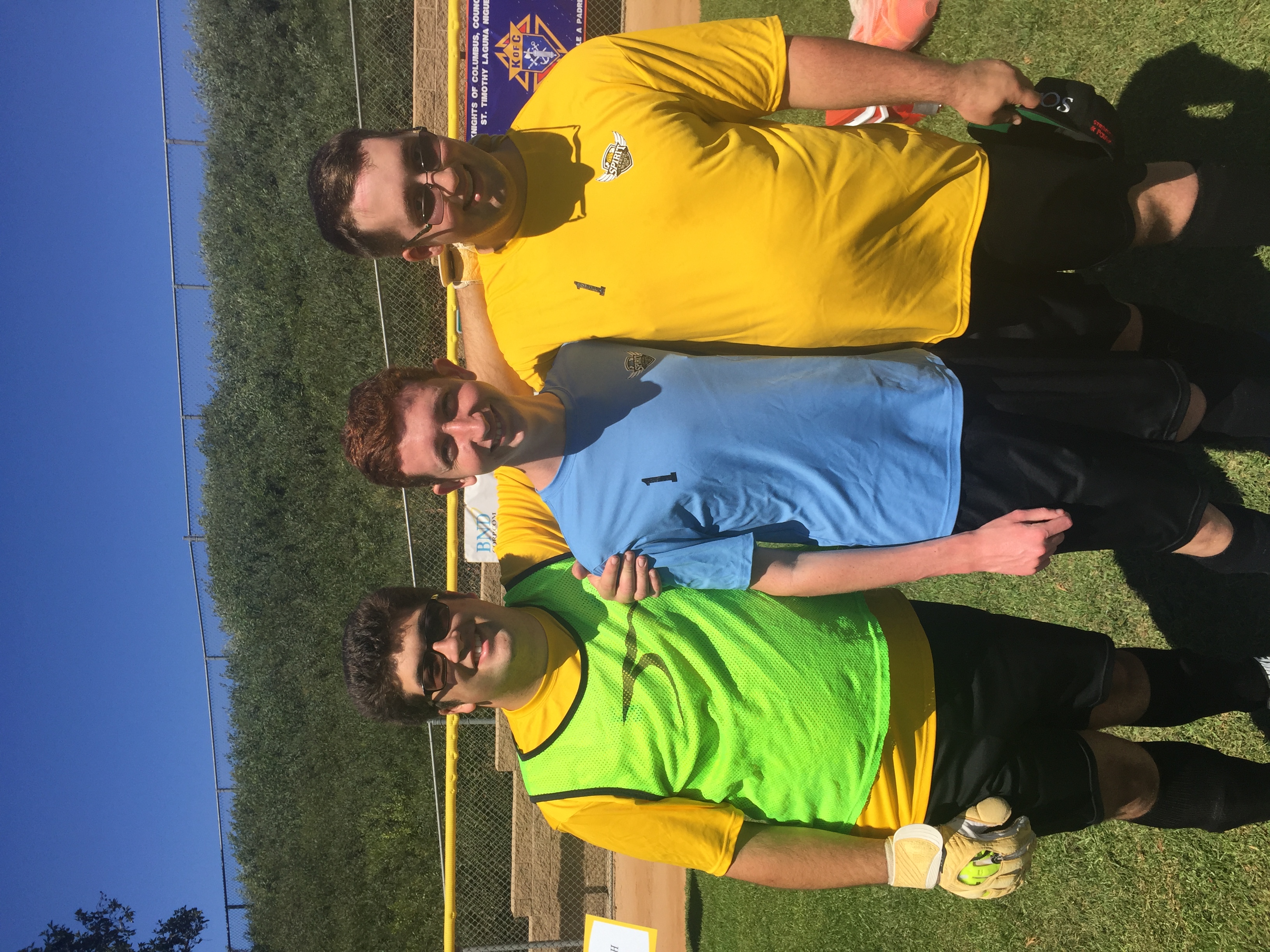 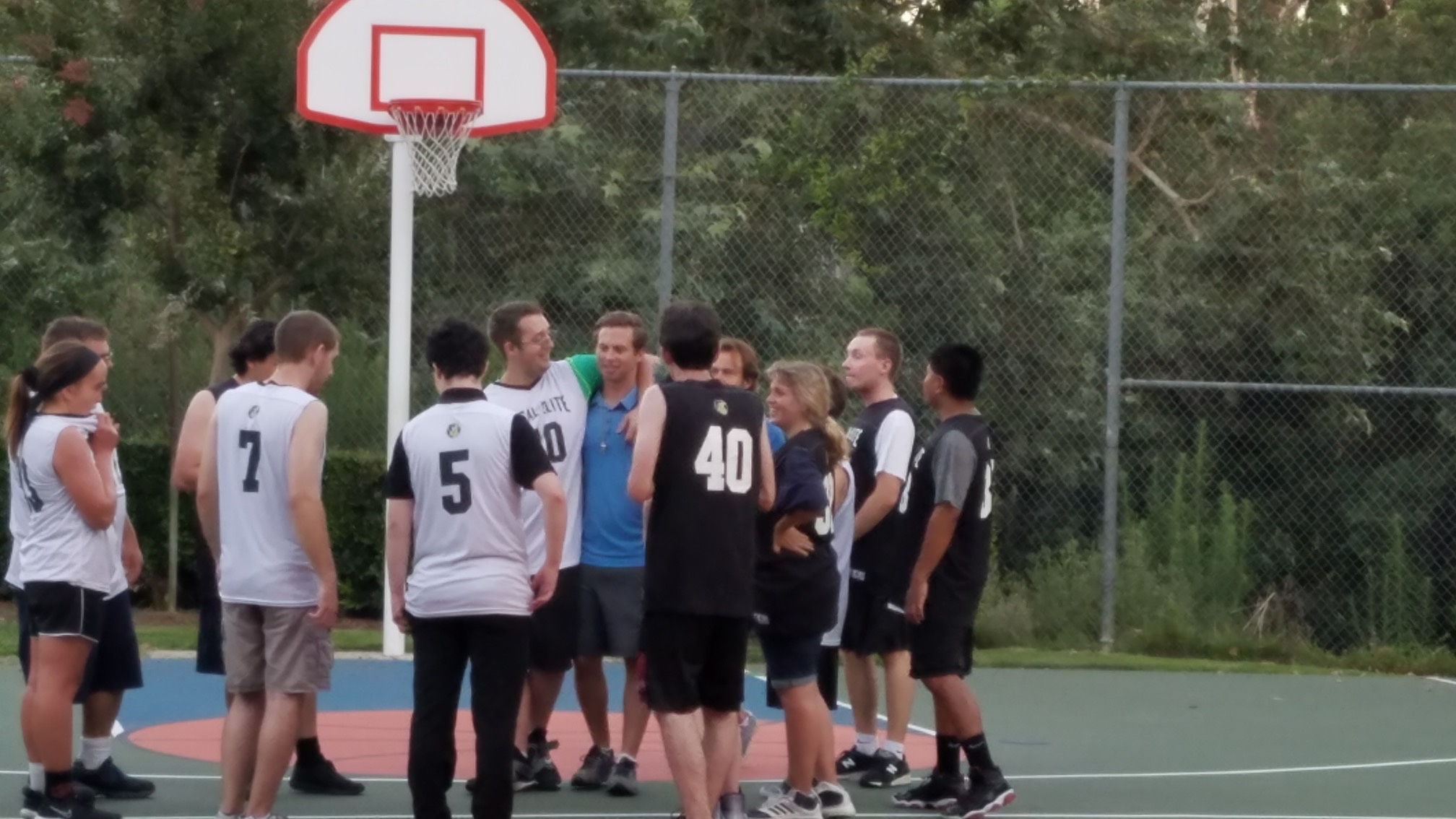 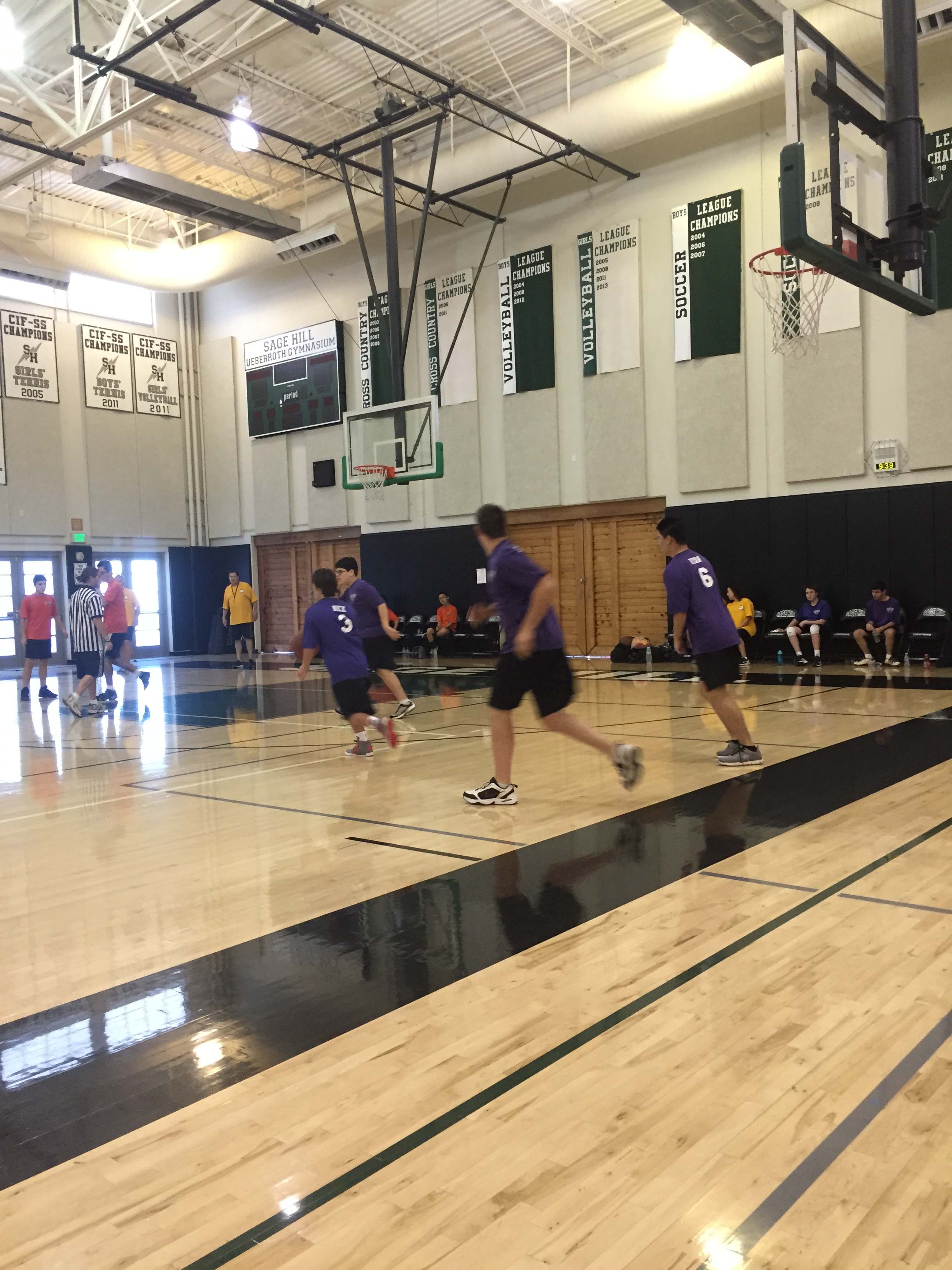 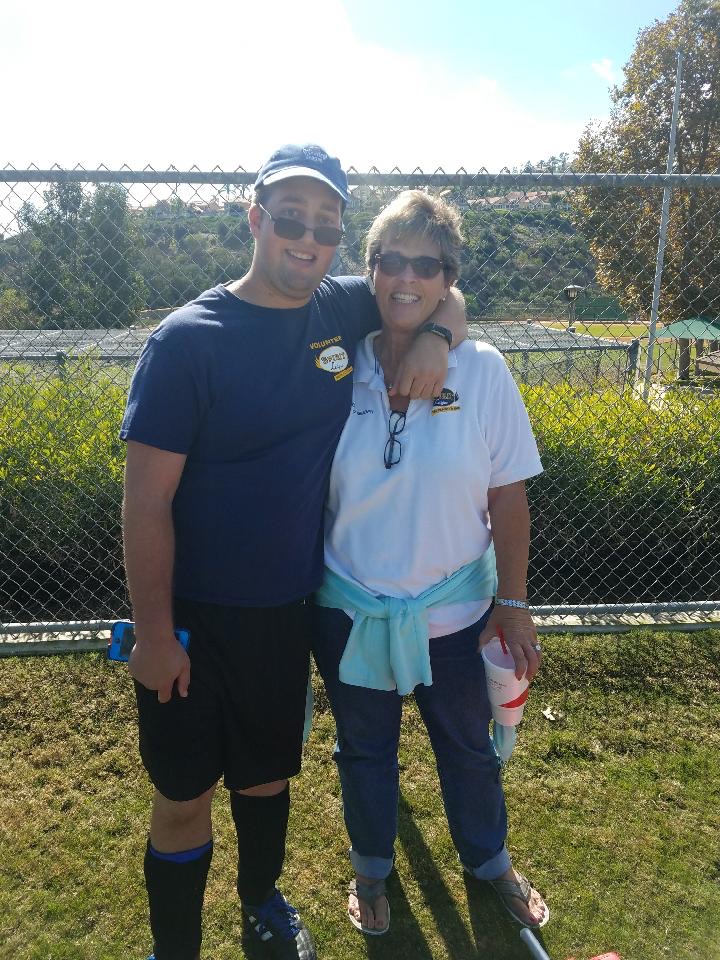 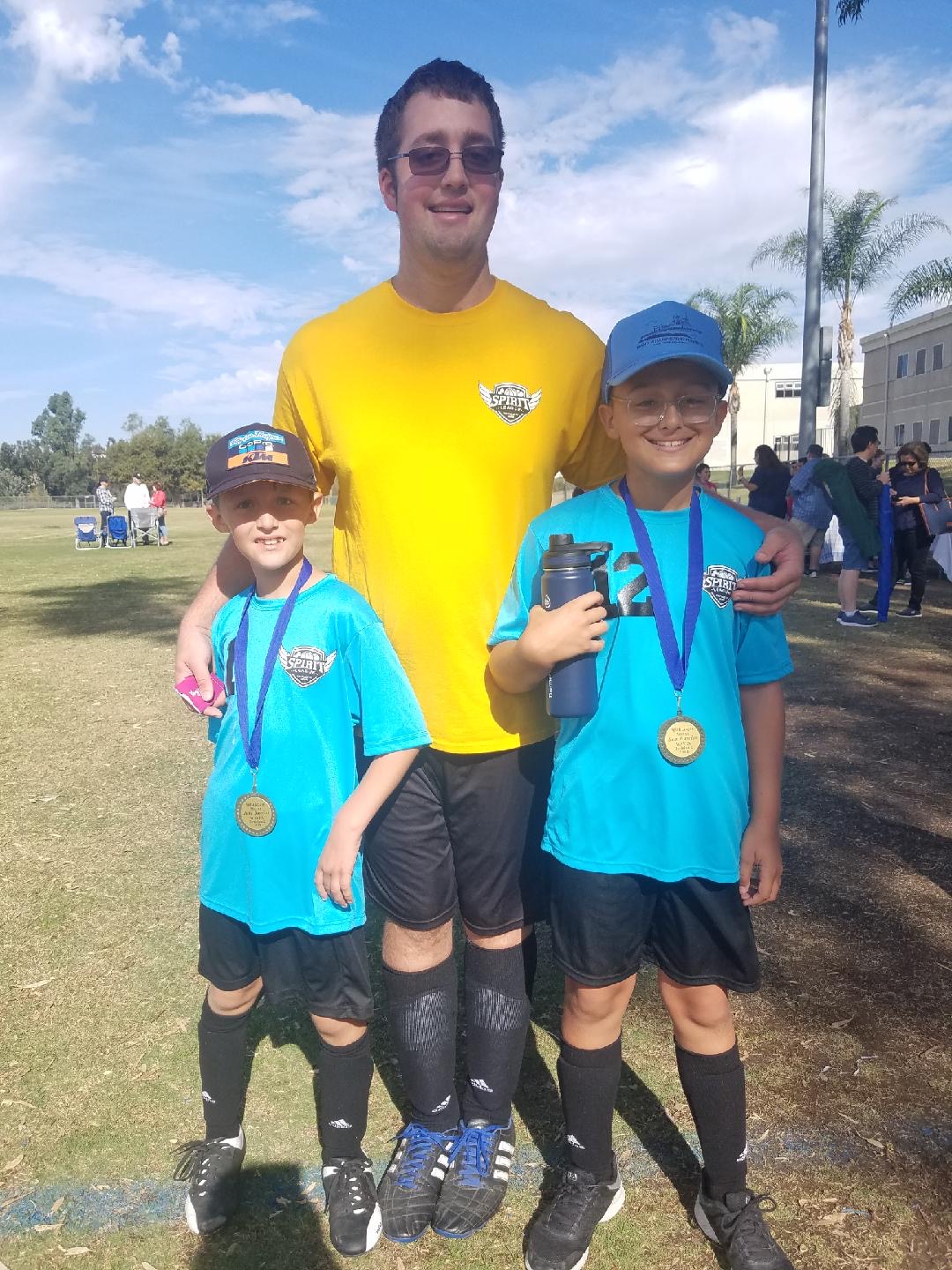 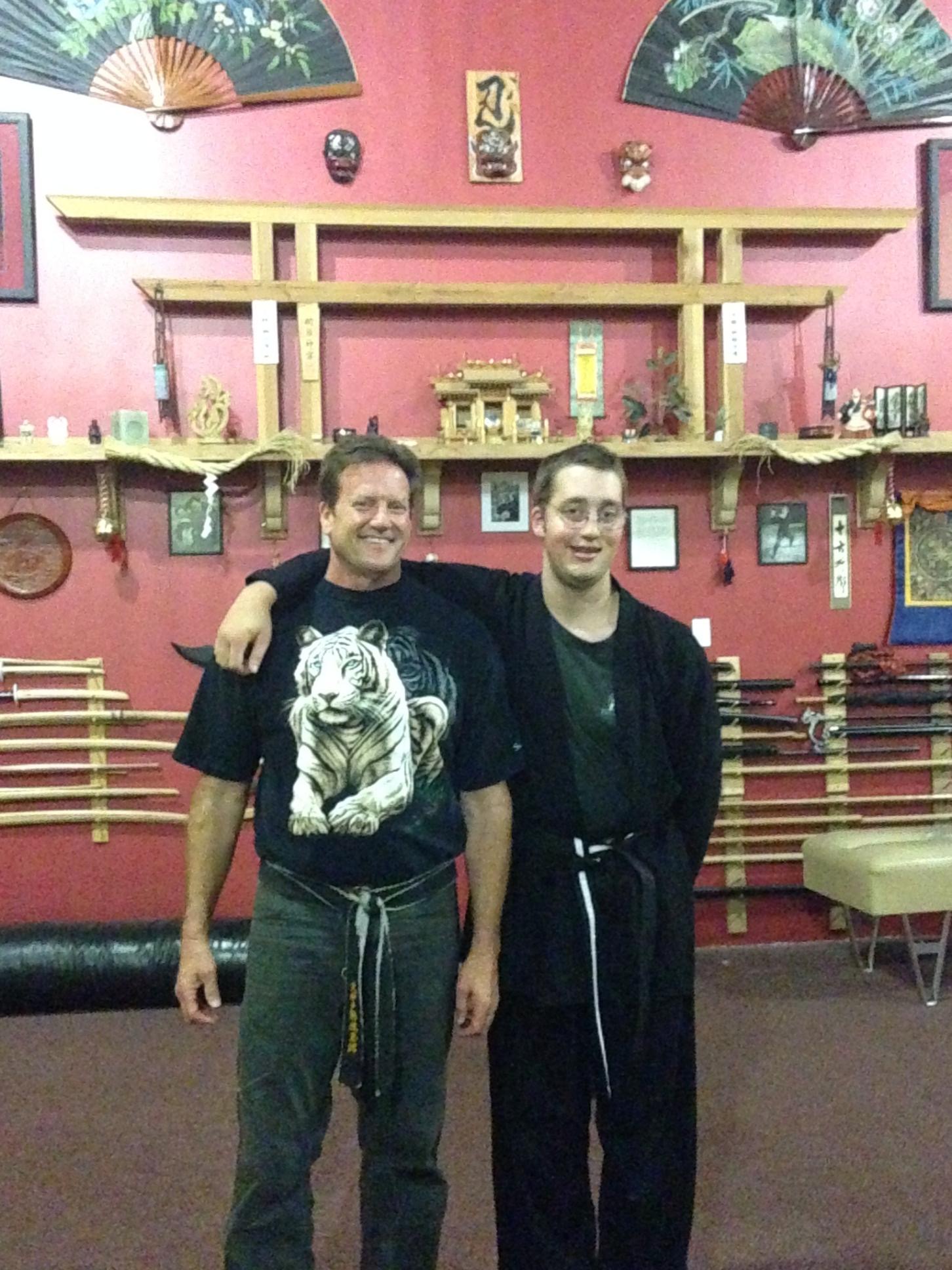 Martial Arts
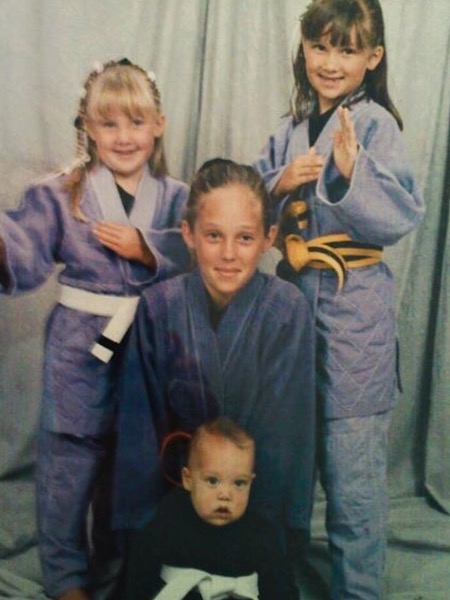 I have been participating in Martial Arts with my dad since I was little 


I now help him teach the younger classes (6-8 year olds)

It has given me a lot of self confidence
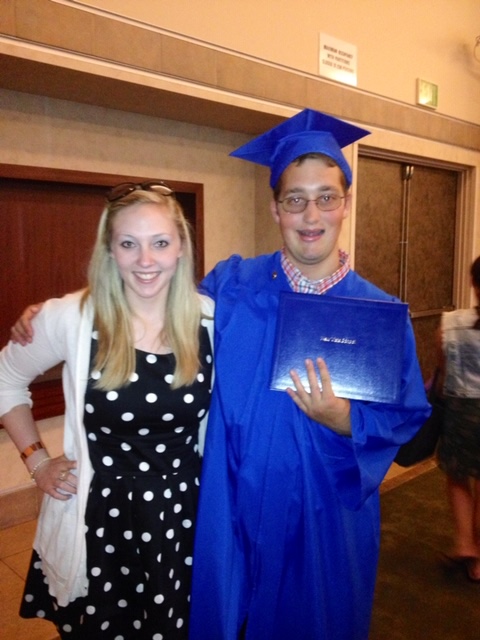 After I Graduated
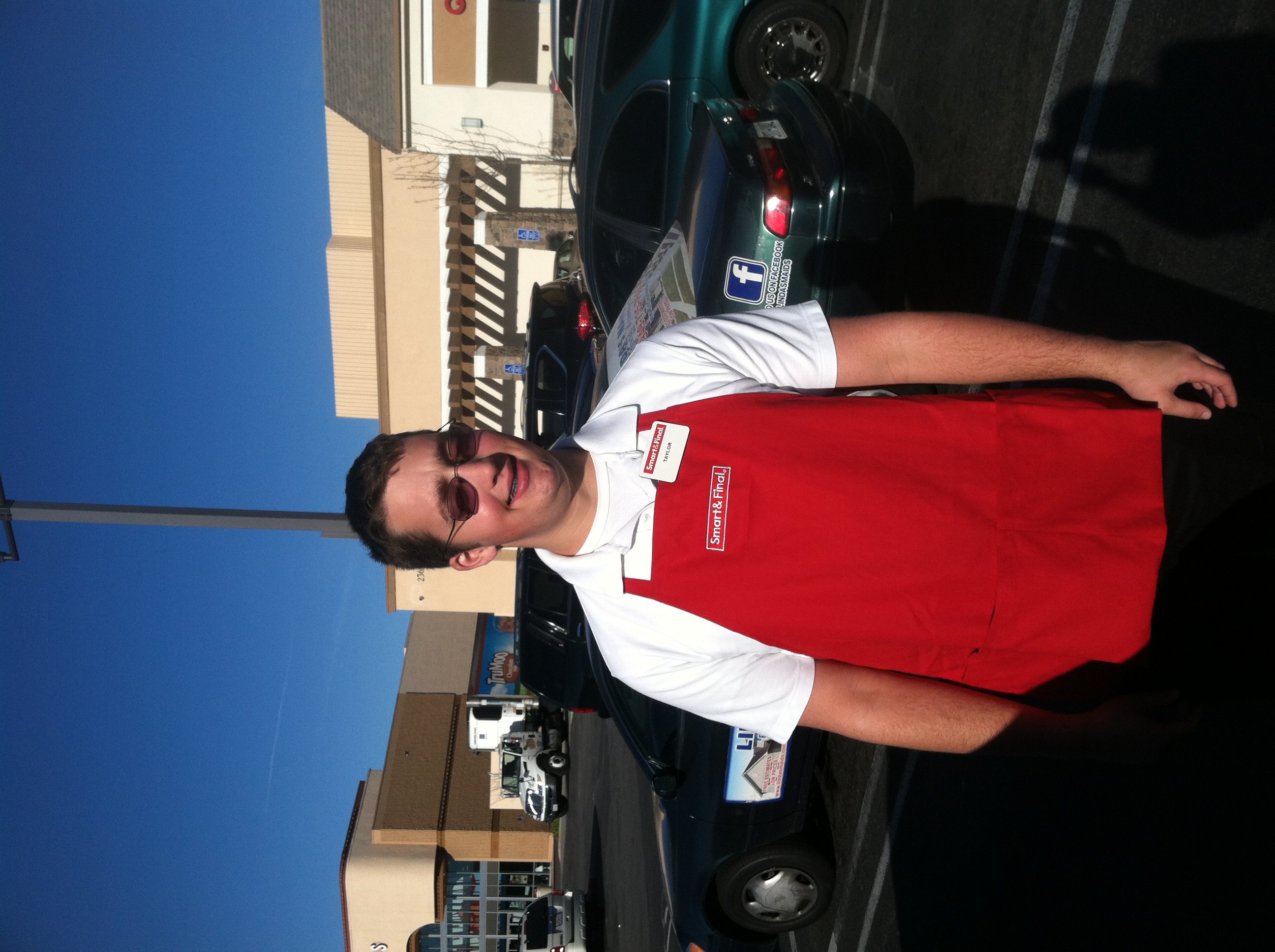 I participated in a New Vistas transition program
I was hired at Smart and Final 
Learned stocking 
Courtesy Clerk 

Changed Jobs 
Camp Pendleton with Goodwill  
Worked in the Mess Hall
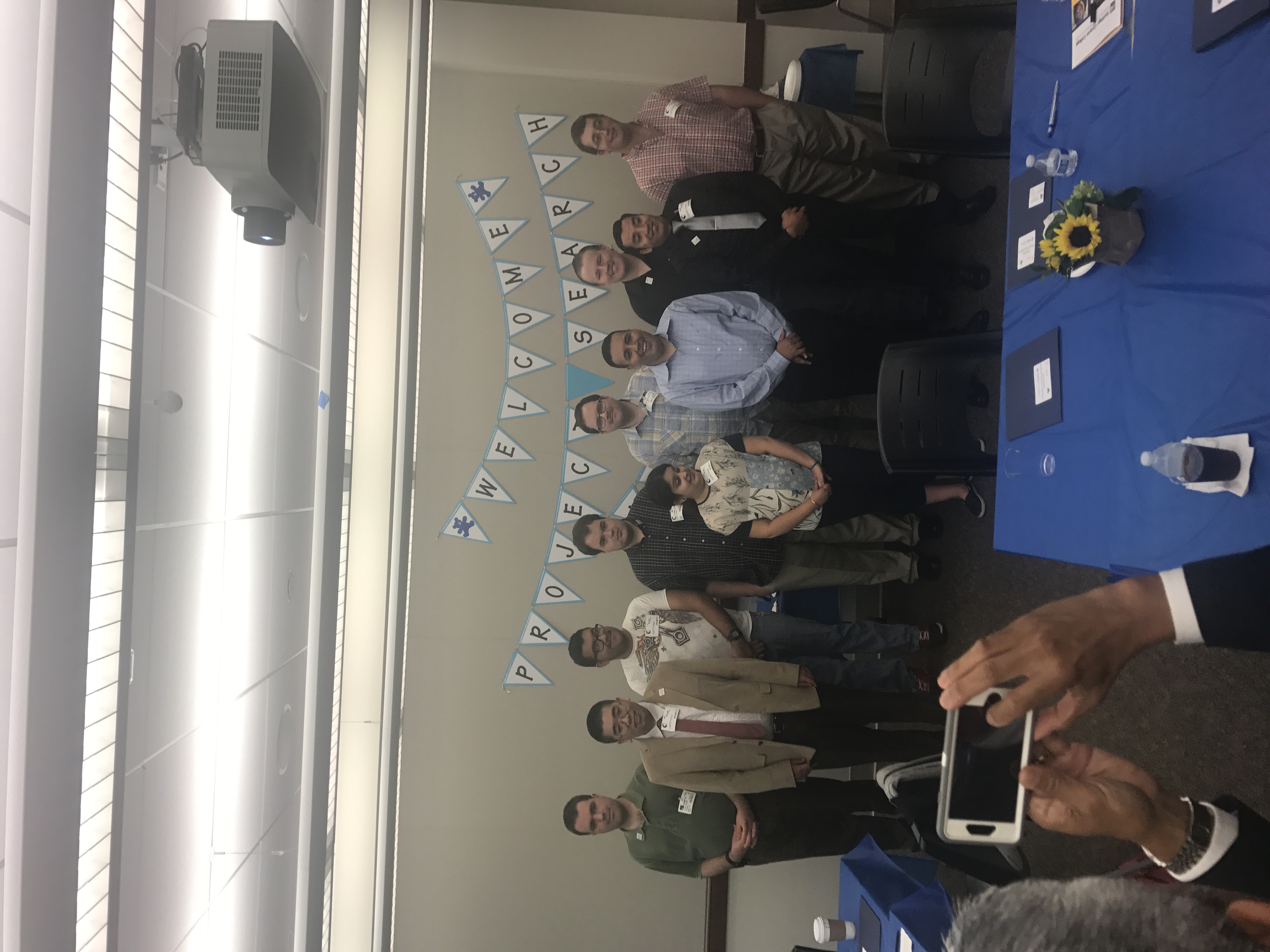 Project Search
	11 month program 

	Choc Hospital 

Worked in 4 different departments 
	
Favorite one was materials management
Currently:
Working at Pavilions
Courtesy Clerk 
Goodwill works with me on Job Development Skills
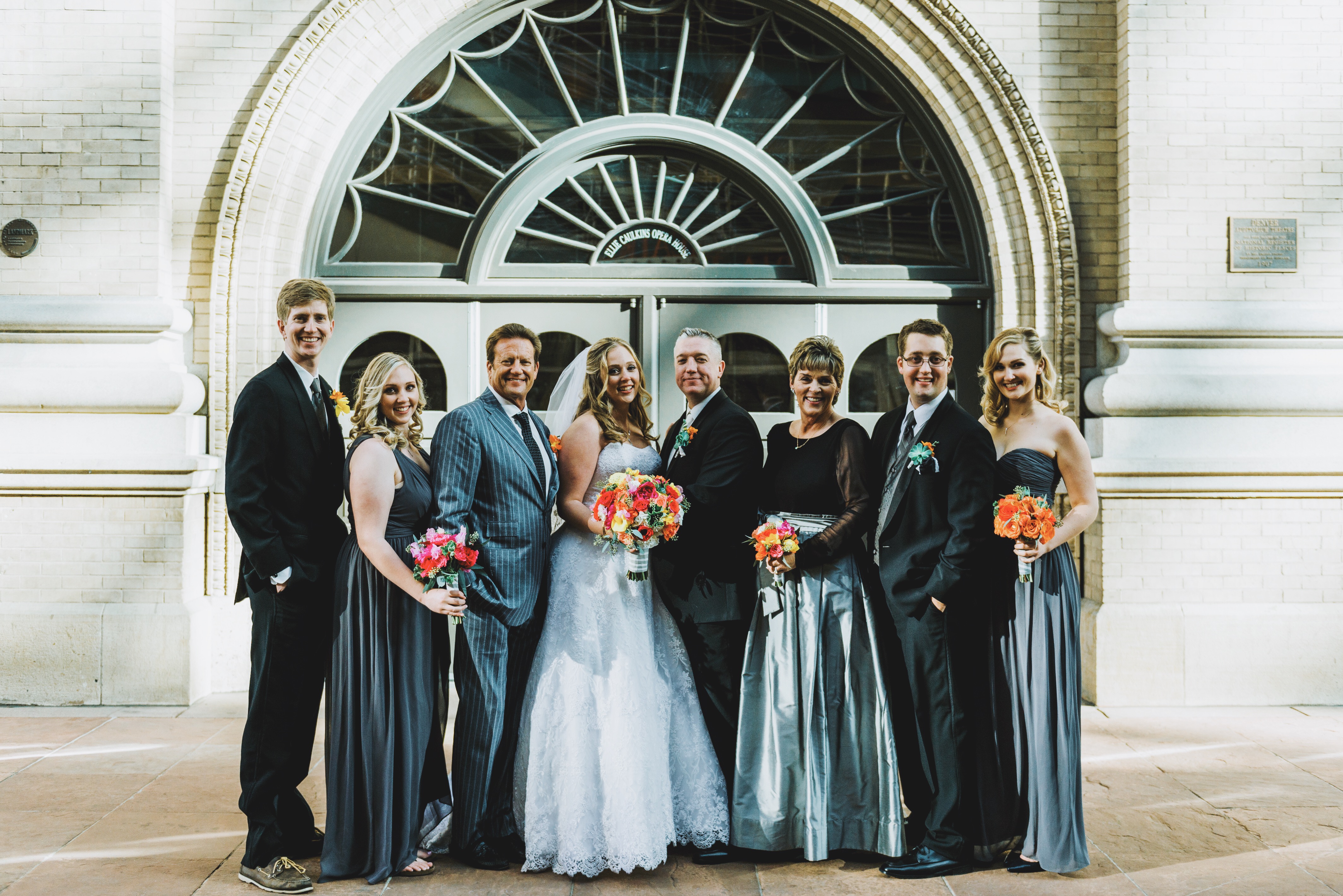 Future
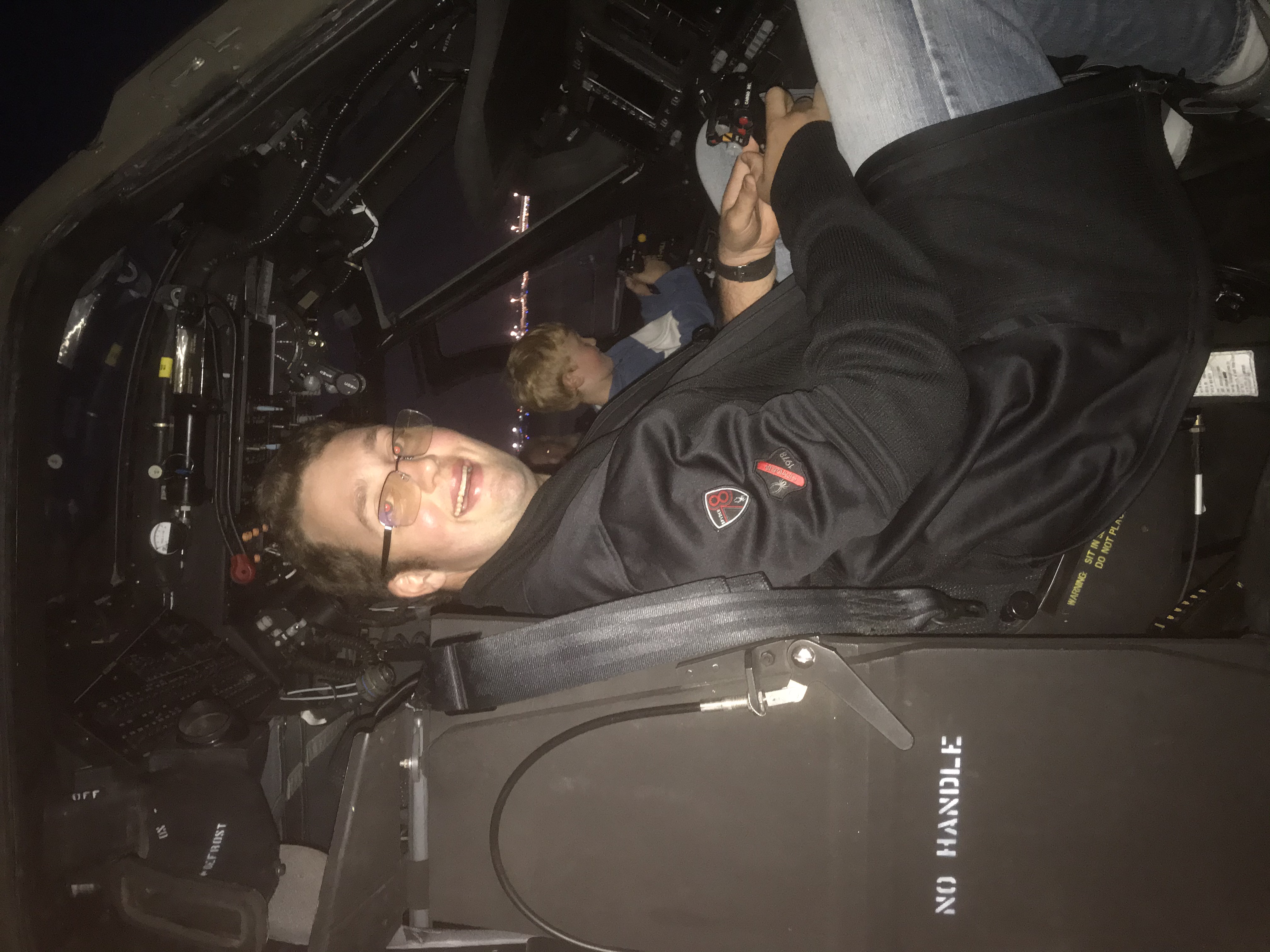 Get a full time Job where I work 30-40 hours a week
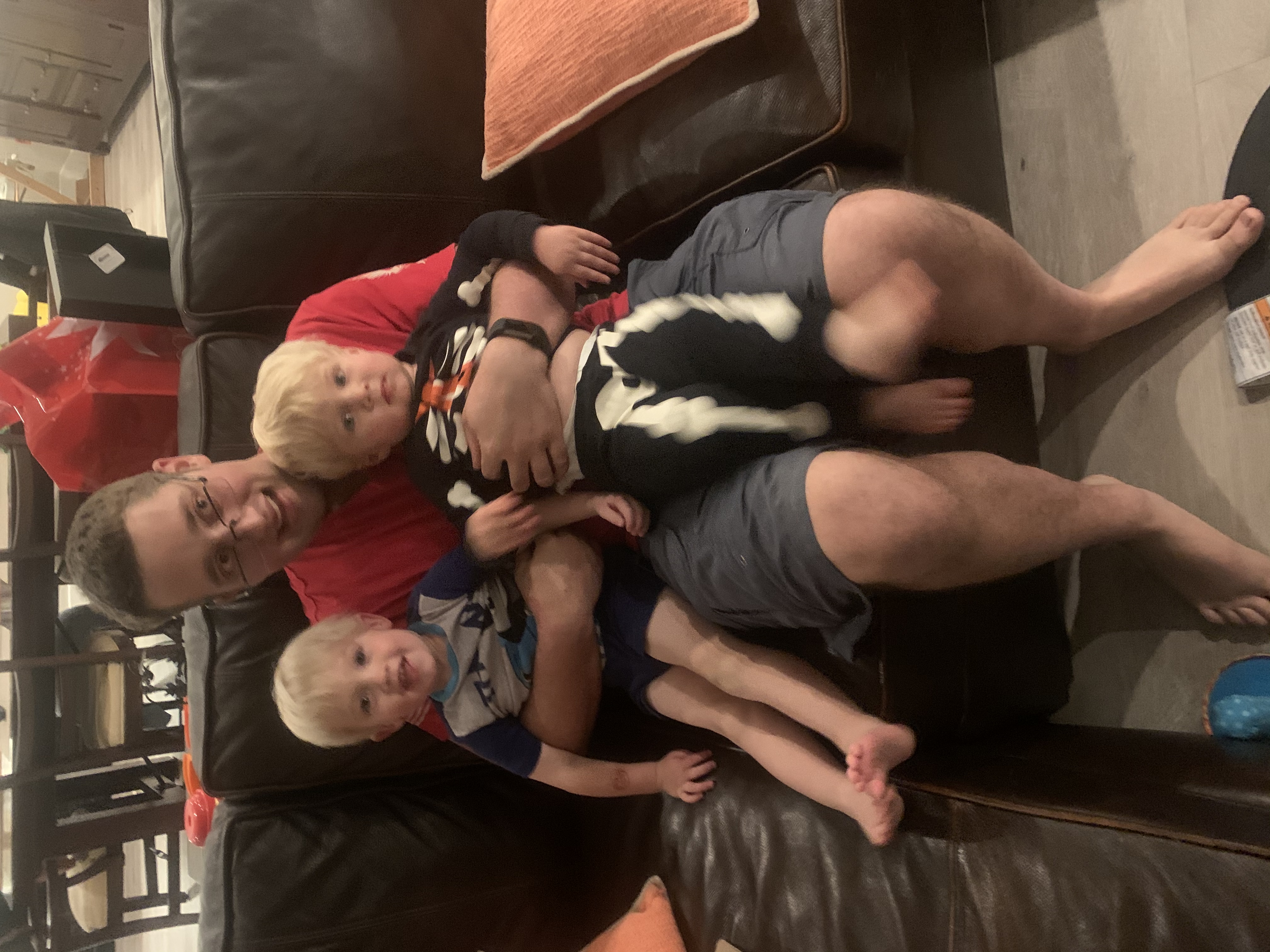 I have started working with a Independent Skill Trainor 
Hope to be more independent 
Live on my own someday